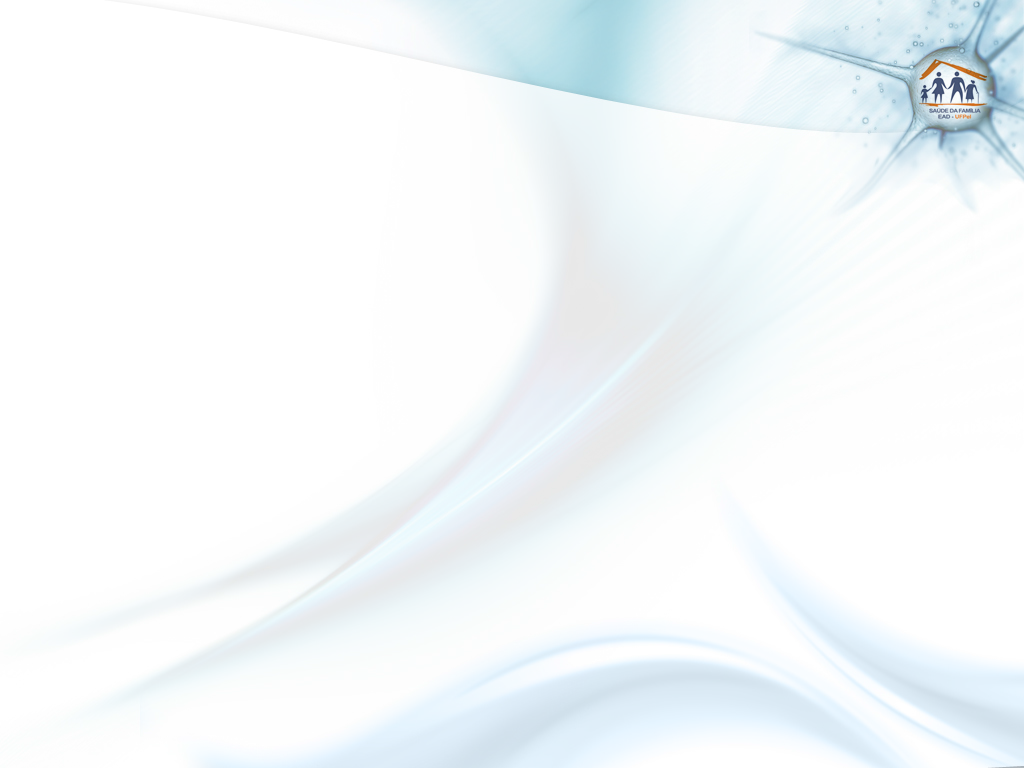 UNIVERSIDADE ABERTA DO SUSUNIVERSIDADE FEDERAL DE PELOTASEspecialização em Saúde da FamíliaModalidade a DistânciaTurma 7
Melhoria na Atenção à Saúde dos Portadores de Hipertensão e/ou Diabetes na UBS Santa Inês I, Rio Branco/AC




Especializando: Homero de Oliveira Lima

Orientadora: Elenir T.R.Anversa
[Speaker Notes: Introduçao]
Introdução
HAS e DM primeira causa de mortalidade e de hospitalizações no SUS.
A  HAS DM:  Grave problema de saúde pública,
Doenças :Condição Sensível à Atenção Primária (CSAP), 
Evidências demonstram que o bom manejo deste problema ainda na Atenção Básica impede hospitalizações e mortes por complicações cardiovasculares e cerebrovasculares
Rio Branco - Acre
Região: Norte do país

Município: Rio Branco

Estado: Acre

População: 357.194 habitantes 357.194 (IBGE, 2010)
Rede de Saúde
UBS Santa Inês 1
População: 5226 habitantes

  Somente uma equipe 
composta por:
 1 médico, 
13 ACS.
SITUAÇÃO ANTES DA INTERVENÇÃO
A cobertura: 260 (28%) para hipertensos e de 82( 31%) para diabéticos,
Qualidade da atenção muito frágil,
Dificuldade em realizar a avaliação desta ação programática, pela fragilidade dos registros dos dados,
Os hipertensos e/ou diabéticos só eram cadastrados sem acompanhamento sistemático,
Protocolos não utilizados.
OBJETIVO GERAL
Melhorar a atenção à saúde de hipertensos e/ou diabéticos da Unidade de Saúde Santa Inês no município de Rio Branco/ Acre.
Metodologia
Logística
Objetivos Metas e Resultados
Objetivo 1: Ampliar cobertura a hipertensos e diabéticosMeta 1.1: Cadastrar 60% dos hipertensos e 60% dos diabéticos da área de abrangência no Programa a Atenção à hipertensão arterial e diabetes mellitus da unidade de saúde.Primeiro mês 8% (64), Segundo mês 16% (124),  Terceiro mês 19% (152),
Meta 1.2: Cadastrar 60% dos diabéticos da área de abrangência no Programa a Atenção à hipertensão arterial e diabetes mellitus da unidade de saúde.Primeiro mês 12% (24),   Segundo mês 19%(38) Terceiro mês 21% (42)
Objetivo 2: Melhorar a qualidade da atenção a hipertensos e diabéticos   Meta 2.1: Realizar exame clinico apropriado em 100% dos hipertensos.Primeiro mês 84 % (54) Segundo mês 96% (119)  Terceiro mês 96% (146)
Meta 2.2: realizar exame clínico apropriado em 100% dos diabéticosPrimeiro mês 83% (20)Segundo mês 97% (37) Terceiro mês 98% (41)
Meta 2.3: Garantir a 100% dos hipertensos a realização de exames complementares em dia de acordo com o protocoloPrimeiro mês 85% (54); Segundo mês 95% (118); terceiro mês 96% (145)
Meta 2.4: Garantir a 100% dos diabéticos a realização de exames complementares em dia de acordo com o protocoloPrimeiro mês 83% (20);Segundo mês 97% (37) ;Terceiro mês 98% (41)
Meta 2.5:. Priorizar a prescrição de medicamentos da farmácia popular para 100% dos hipertensos cadastrados na unidade de saúde. Primeiro mês 100% (64), Segundo mês 100% (124) Terceiro mês 100% (151)
Meta 2.6. Priorizar a prescrição de medicamentos da farmácia popular para 100% dos diabéticos cadastrados na unidade de saúde. Primeiro mês 100% (24); Segundo mês 100% 38); Terceiro mês 100% (42)
Meta 2.7. Realizar avaliação da necessidade de atendimento odontológico em 100% dos hipertensos.Primeiro mês 12% (8); segundo mês 7% (9); terceiro mês 6% (9);
Meta 2.8 : Realizar avaliação da necessidade de atendimento odontológico em 100% dos diabéticosPrimeiro mês 4% (1); segundo mês 3% (1) terceiro mês 2% (1)
Objetivo 3: melhorar a adesão de hipertensos e diabéticos ao programa
Meta 3.1: buscar 100% dos hipertensos faltosos às consultas na unidade de saúde conforme a periodicidade recomendada
Primeiro mês 100% (10);
 segundo mês 100% (10);
terceiro mês    100% (15)
Meta 3.2: Buscar 100% dos diabéticos faltosos às consultas na unidade de saúde conforme a periodicidade recomendada
Primeiro mês 45% (4)
 segundo mês 45% (4)
 terceiro mês 50% (5)
Objetivo 4  Melhorar o registro das informações Meta 4.1: Manter ficha de acompanhamento de 100% dos hipertensos cadastrados na unidade de saúdePrimeiro mês 97% (62) Segundo mês 98% (122) Terceiro mês 98% (149)
Meta 4.2  :Manter ficha de acompanhamento de 100% dos diabéticos cadastrados na unidade de saúdePrimeiro mês 100% (24); segundo mês 100% (38) terceiro mês 100% (42).
Objetivo 5: Mapear hipertensos e diabéticos de risco para doença cardiovascular Meta 5.1: Realizar estratificação do risco cardiovascular em 100% dos hipertensos cadastrados na unidade de saúdePrimeiro mês 5% (3); Segundo mês 3% (4); Terceiro mês 2% (4).
Meta 5.2: Realizar estratificação do risco cardiovascular em 100% dos diabéticos cadastrados na unidade de saúde
Primeiro mês 0% Segundo mês 0%  Terceiro mês 0%
Objetivo 6: Promover a saúde de hipertensos e diabéticos Meta 6.1: Garantir orientação nutricional sobre alimentação saudável a 100% dos hipertensosPrimeiro mês 100% (64); Segundo mês 100% (124); Terceiro mês 99% (151)
Meta 6.2: Garantir orientação nutricional sobre alimentação saudável a 100% dos diabéticosPrimeiro mês 100% (24);Segundo mês 100% (38) Terceiro mês 100% (42)
Meta 6.3: Garantir orientação em relação à prática regular de atividade física a 100% dos pacientes hipertensosPrimeiro mês 100% (64) segundo mês 100% (124) terceiro mês 99% (146)
Meta 6.4: Garantir orientação em relação à prática regular de atividade física a 100% dos pacientes diabéticosPrimeiro mês 100% (24); Segundo mês 100% (38); Terceiro mês 100% (41)
Meta 6.5: Garantir orientação sobre os riscos do tabagismo a 100% dos pacientes hipertensosPrimeiro mês 100% (64) segundo mês 100% (124) terceiro mês 96% (146)
Meta 6.6: Garantir orientação sobre os riscos do tabagismo a 100% dos pacientes diabéticosPrimeiro mês 100% (24) ;Segundo mês 100% (38); Terceiro mês 98% (41)
Meta 6.7: Garantir orientação sobre higiene bucal a 100% dos pacientes hipertensosPrimeiro mês 20% (13); Segundo mês 10% (13); Terceiro mês 9% (13)
Meta 6.8: Garantir orientação sobre higiene bucal a 100% dos pacientes diabéticosPrimeiro mês 33% (8);segundo mês 21% (8) ; terceiro mês 19% (8)
Importância da intervenção
Arquivos específicos para hipertensos e diabéticos,
Aumento na cobertura da atenção a hipertensos e diabéticos,
Conversas no grupo para hipertensos e diabéticos
Trabalho integrado entre o médico e os ACS
A intervenção mudou completamente o panorama e o ponto de vista de todos desde a forma de tratamento a como lidar com os usuários e priorizar certas coisas, como a renovação de receita atrelada a consulta médica, 
medicar e orientar os usuários
A equipe esta mais integrada e capacitada de como proceder
Importância da Intervenção Para Comunidade
Melhoria do registro,
  Acesso mais rápido a renovação de receita médica
Implementação de um dia na semana para hipertensos e diabéticos 
Otimização da agenda para a atenção à demanda espontânea
O impacto da intervenção ainda e muito pequeno para que toda a comunidade tenha percebido, mas a grande maioria esta satisfeita, pois a maioria tem um parente ou amigo que tem hipertensão e/ou diabetes
Os hipertensos e diabéticos demostram satisfação com a prioridade no atendimento
A intervenção incorporada a rotina do serviço
Reflexão Critica Sobre o Processo Pessoal de Aprendizagem
Confesso que foi uma surpresa quando fui acompanhando o processo e a evolução da intervenção e percebi que não era utópica a ideia de melhoria da atenção básica, claro que tivemos muitas dificuldades mais isso faz parte do processo de mudança estamos no começo de melhoria e se seguirmos assim chegaremos longe
Participar desta especialização foi muito gratificante, ver a satisfação das pessoas através da intervenção e ver o desempenho e como melhorou tudo, desde o convívio como a equipe de saúde até ao atendimento aos usuários e isso uma única intervenção, imagine só isso fazendo parte do dia a dia da atenção básica é muito bom
Enfim, devemos lembrar que o ser humano e um ser biopsicossocial, ou seja, devemos tratar as pessoas como um todo não só a parte biológica das doenças, pois para estejamos saudáveis devemos estar bem em mente e socialmente.  Para que tudo funcione só existe humanização
Referencias
ALFRADIQUE, Maria Elmira et al. Internações por condições sensíveis à atenção primária: a construção da lista brasileira como ferramenta para medir o desempenho do sistema de saúde (Projeto ICSAP – Brasil). Cadernos de Saúde Pública, Rio de Janeiro, v. 25, n. 6, 2009.
 
 
BRASIL Estratégias Para o Cuidado da Pessoa com Doença Crônica/ Hipertensão Arterial Sistêmica/ CHOBANIAN, 2004/ SOCIEDADE BRASILEIRA DE CARDIOLOGIA, 2010.
 
BRASIL Ministério da Saúde. Secretaria de Atenção à Saúde. Departamento de Atenção Básica. Estratégias para o cuidado da pessoa com doença crônica: hipertensão arterial sistêmica / Ministério da Saúde, Secretaria de Atenção à Saúde, Departamento de Atenção Básica. – Brasília: Ministério da Saúde, 2013. (Cadernos de Atenção Básica, n. 37).
 
BRASIL Ministério da Saúde. Secretaria de Atenção à Saúde. Departamento de Atenção Básica. Estratégias para o cuidado da pessoa com doença crônica: diabetes mellitus / Ministério da Saúde, Secretaria de Atenção à Saúde, Departamento de Atenção Básica. – Brasília: Ministério da Saúde, 2013. (Cadernos de Atenção Básica, n. 36).
 
SCHMIDT, M. I. et al. Doenças Crônicas não transmissíveis no Brasil: mortalidade, morbidade e fatores de risco. In: BRASIL, Ministério da Saúde Departamento de Analise de Situação de Saúde Secretaria de Vigilância em Saúde. Saúde Brasil 2009: Uma analise da situação de saúde e da Agenda Nacional e Internacional de Prioridades em Saúde. Brasília: 2010.
 
MENDES, Eugênio Vilaça O cuidado das condições crônicas na atenção primária à saúde: o imperativo da consolidação da estratégia da saúde da família Brasília: Organização Pan-Americana da Saúde, 2012. 512 p.: il. ISBN: 978-85-7967-078-7
OBRIGADO !